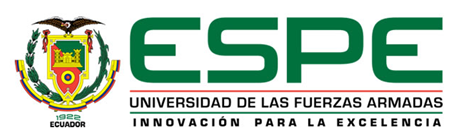 DEPARTAMENTO DE SEGURIDAD Y DEFENSA	 CARRERA DE INGENIERÍA EN SEGURIDAD, MENCIÓN SEGURIDAD PÚBLICA Y PRIVADA TESIS PREVIO A LA OBTENCIÓN DEL TÍTULO DE INGENIERO EN SEGURIDAD, MENCIÓN EN SEGURIDAD PÚBLICA Y PRIVADA  AUTOR: JORGE EFRAÍN ROMERO ORTIZ
TEMA: “EVALUACIÓN DE LA AGENDA DE SEGURIDAD CIUDADANA PARA EL DISTRITO METROPOLITANO DE QUITO, EN EL PERÍODO 2010 – 2013. PROPUESTA DE MEJORAMIENTO”.
 DIRECTOR: ING. FERNANDO SUÁREZ MOLINA
 CODIRECTOR: DR. JOSÉ LUIS LARCO HUERTAS
 SANGOLQUÍ, FEBRERO 2014
1
TEMARIO
INTRODUCCIÓN.
BASE LEGAL Y PARTICIPACIÓN INTERINSTITUCIONAL.
METODOLOGÍA DE LA INVESTIGACIÓN.
PRINCIPALES PROBLEMAS DE INSEGURIDAD EN EL DMQ.
AGENDA DE SEGURIDAD CIUDADANA PARA EL DMQ 2010.
LÍNEAS TEMÁTICAS DE LA AGENDA DE SEGURIDAD CIUDADANA PARA EL DMQ 2010.
POLÍTICAS Y PLAN DE ACCIÓN, LÍNEAS TEMÁTICAS.
EVALUACIÓN DE RESULTADOS.
CONCLUSIONES Y RECOMENDACIONES SOBRE LA APLICACIÓN Y EJECUCIÓN DE LA AGENDA DE SEGURIDAD CIUDADANA PARA EL DMQ 2010.
PROPUESTA DE MEJORAMIENTO.
PROPÓSITO Y METAS. 
RECOMENDACIONES DE LA PROPUESTA.
PREGUNTAS.
2
INTRODUCCIÓN.
LA PRESENTE EVALUACIÓN, TRATA SOBRE LA APLICACIÓN Y EL FUNCIONAMIENTO DE LA AGENDA DE SEGURIDAD CIUDADANA PARA EL DISTRITO METROPOLITANO DE QUITO 2010; ES UN TRABAJO TÉCNICO CIENTÍFICO QUE PERMITE DETERMINAR EL APORTE DE LAS ENTIDADES ENCARGADAS, IDENTIFICAR LOS PROBLEMAS MÁS ACUCIANTES, EVALUAR LOS RESULTADOS PARA DIMENSIONAR LA PROBLEMÁTICA Y REDEFINIR ESTRATEGIAS EN BUSCA DE LA DISMINUCIÓN DE LA INSEGURIDAD, REALIZAR ACCIONES PREVENTIVAS E INCORPORAR GRADUALMENTE A LA CIUDADANÍA A UNA FILOSOFÍA Y CULTURA DE PAZ, CONSOLIDAR EL  TRINOMIO MUNICIPIO-POLICÍA-COMUNIDAD, EL RESPETO A LA LEY Y LA CERTEZA DE SU CUMPLIMIENTO EN BUSCA DEL DESARROLLO EQUITATIVO Y SUSTENTABLE DEL DISTRITO METROPOLITANO DE QUITO, Y LA CONSECUCIÓN DEL BUEN VIVIR ENMARCADA EN LA CONSTITUCIÓN.
3
BASE LEGAL Y PARTICIPACIÓN INTERINSTITUCIONAL.-
CONSTITUCIÓN POLÍTICA DEL ECUADOR CONSAGRA COMO DEBERES PRIMORDIALES DEL ESTADO, GARANTIZAR Y DEFENDER LA SOBERANÍA NACIONAL, PROTEGER EL PATRIMONIO NATURAL Y CULTURAL DEL PAÍS, GARANTIZAR A SUS HABITANTES EL DERECHO A UNA CULTURA DE PAZ, A LA SEGURIDAD INTEGRAL Y A VIVIR EN UNA SOCIEDAD DEMOCRÁTICA Y LIBRE DE CORRUPCIÓN. (GOBIERNO CENTRAL). LA LEY DE SEGURIDAD PÚBLICA Y DEL ESTADO.

PLAN NACIONAL DE SEGURIDAD INTEGRAL (MINISTERIO COORDINADOR DE SEGURIDAD, 2010), CONSTITUYE UN APORTE DE INDISCUTIBLE VALOR PARA FORTALECER LA ACCIÓN DEL ESTADO A FAVOR DEL BIEN COMÚN.

AGENDA DE SEGURIDAD CIUDADANA Y GOBERNABILIDAD, (MINISTERIO DEL INTERIOR), PROMUEVE LA PARTICIPACIÓN CIUDADANA Y MEJORAR CONDICIONES DE VIDA.

PLAN NACIONAL DEL BUEN VIVIR, “SUMAK KAWSAY”, MODELO QUE SE FUNDAMENTA EN EL DESARROLLO DE LAS LIBERTADES, DERECHOS Y POTENCIALIDADES INDIVIDUALES. (SECRETARIA NACIONAL DE PLANIFICACIÓN Y DESARROLLO). 

EL CÓDIGO ORGÁNICO DE ORGANIZACIÓN TERRITORIAL, AUTONOMÍA Y DESCENTRALIZACIÓN (COOTAD), (ASAMBLEA NACIONAL), GOBIERNO AUTÓNOMO - SUMEN LOS PATRONATOS. 
EL MUNICIPIO DEL DMQ, ES EL PIONERO EN ESTABLECER UN MODELO DE GESTIÓN APLICABLE A LA SEGURIDAD CIUDADANA EN EL ECUADOR.
4
METODOLOGÍA DE LA INVESTIGACIÓN.-
PARADIGMA DE ENFOQUE CUALITATIVO. (LA SEGURIDAD ES UN FENÓMENO DE ÁMBITO SOCIAL).
NIVEL DESCRIPTIVO Y EXPLICATIVO, PERMITE DETALLAR LAS FUNCIONES Y PROCESOS DE LA AGENDA DE SEGURIDAD CIUDADANA PARA EL DMQ 2010, Y CONSIDERAR EL TRABAJO DESARROLLADO POR LOS DISTINTOS DEPARTAMENTOS ENCARGADOS. 
TODOS LOS MÉTODOS FACILITAN LA REALIZACIÓN DEL TRABAJO INVESTIGATIVO, ANALÍTICO E INTERPRETATIVO DE LOS DATOS DE CAMPO COMO DE LOS DATOS DE LABORATORIO.
	EL MÉTODO INDUCTIVO–DEDUCTIVO, RECOPILACIÓN DE DATOS. 
	EL MÉTODO DE ANÁLISIS–SÍNTESIS, COMPARACIÓN E INTERPRETACIÓN DE LOS DATOS. 
	EL MÉTODO EMPÍRICO, ENCUESTAS Y ENTREVISTAS.
5
PROBLEMAS DE INSEGURIDAD EN EL DMQ.
ALTOS ÍNDICES DE DELINCUENCIA.
ELEVADOS NIVELES DE  RIESGOS Y TEMOR AL DELITO EN LA SOCIEDAD DEL DMQ.
INFLUENCIA RELATIVA DEL NARCOTRÁFICO, QUE SE HA ENRAIZADO EN TODOS LOS SECTORES Y ESTRATOS SOCIALES.
DELITOS RELACIONADOS CON DROGAS, COMO ROBOS Y ASALTOS, SON MÁS FRECUENTES.
AUMENTO DE LA PERCEPCIÓN DE VIOLENCIA Y VICTIMIZACIÓN JUVENIL, ACOMPAÑADA DE UN CONTEXTO DE EXCLUSIÓN SOCIAL.
CARENCIA DE POLÍTICAS DE SEGURIDAD ORIENTADAS A PREVENIR Y CONTRARRESTAR LA VIOLENCIA.
FALTA DE NUEVAS ESTRATEGIAS PARA CONTENER EL AVANCE DE LA DELINCUENCIA COMÚN Y ORGANIZADA.
8. 	PLANES Y PROYECTOS DE SEGURIDAD CIUDADANA OBSOLETOS.
LOS SONDEOS DE OPINIÓN PÚBLICA EN EL ECUADOR INDICAN QUE LA INSEGURIDAD PREOCUPA MÁS A LOS ECUATORIANOS QUE EL MISMO DESEMPLEO.
6
AGENDA DE SEGURIDAD CIUDADANA PARA EL DMQ 2010.
LA AGENDA DE SEGURIDAD CIUDADANA PARA EL DISTRITO METROPOLITANO DE QUITO 2010, ES EL DOCUMENTO BASE QUE CONTIENE UN CONJUNTO DE ESTRATEGIAS Y POLÍTICAS A SEGUIR PARA ATENDER LAS DEMANDAS DE LA CIUDADANÍA EN EL ÁMBITO DE LA SEGURIDAD CIUDADANA; SIRVE PARA EL DESARROLLO, APLICACIÓN, FUNCIONAMIENTO Y CONTROL DE TODOS LOS PLANES DE SEGURIDAD CIUDADANA EJECUTADOS EN EL DISTRITO METROPOLITANO DE QUITO, SU PRINCIPAL OBJETIVO ES GARANTIZAR LA SEGURIDAD Y LA VIDA PACÍFICA DE LOS CIUDADANOS CAPITALINOS.
7
LÍNEAS TEMÁTICAS DE LA AGENDA DE SEGURIDAD CIUDADANA PARA EL DMQ 2010.-
EL FORTALECIMIENTO INSTITUCIONAL E INVERSIÓN EN SEGURIDAD. 
1. POLICÍA DISTRITAL ESPECIALIZADA. 
2. PLAN CONJUNTO DE INVERSIONES PARA LA SEGURIDAD. 
ATENCIÓN A DEMANDAS CIUDADANAS.
3. SISTEMA INTEGRAL DE ACCESO A LA JUSTICIA PARA VÍCTIMAS DE VIOLENCIA. 
4. SISTEMA DE ATENCIÓN DE EMERGENCIAS. 
PARTICIPACIÓN Y CONVIVENCIA CIUDADANA. 
5. PARTICIPACIÓN CIUDADANA PARA LA SEGURIDAD. 
PREVENCIÓN DE VIOLENCIA E INSEGURIDAD. 
6. PREVENCIÓN SITUACIONAL. 
7. PREVENCIÓN DE RIESGOS NATURALES Y ANTRÓPICOS.
8. PREVENCIÓN DE RIESGOS EN LA MOVILIDAD URBANA. 
PRODUCCIÓN DE INFORMACIÓN PARA LA TOMA DE DECISIONES. 
9. SISTEMA DE INDICADORES DE INSEGURIDAD Y VIOLENCIA EN EL DM DE QUITO.
8
POLÍTICAS Y PLAN DE ACCIÓN 2010, CUMPLIMIENTO DE LAS LÍNEAS TEMÁTICAS .-
EL FORTALECIMIENTO INSTITUCIONAL E INVERSIÓN EN SEGURIDAD. 
1. POLICÍA DISTRITAL ESPECIALIZADA. 
1.1. 	PROMOVER LA CONFORMACIÓN DE LA POLICÍA DISTRITAL.
1.2. 	PROPICIAR UNA POLICÍA ÁGIL, EFICIENTE Y OPORTUNA ANTE LAS LLAMADAS CIUDADANAS. 
1.3. 	PROMOVER LA GESTIÓN EFICIENTE DE LA POLICÍA JUDICIAL PARA LA SEGURIDAD CIUDADANA EN EL DMQ. 
2. PLAN CONJUNTO DE INVERSIONES PARA LA SEGURIDAD. 
2.1. 	GENERAR UN PLAN CONJUNTO DE INVERSIONES EN SEGURIDAD CIUDADANA ENTRE EL MINISTERIO DE GOBIERNO, POLICÍA NACIONAL Y MUNICIPIO DE QUITO. 
2.2. 	ORIENTAR EL PLAN DE INVERSIONES EN SEGURIDAD DE ACUERDO A LA DIVISIÓN TERRITORIAL DESCONCENTRADA DEL DMQ, LA GEOGRAFÍA DEL DELITO Y LA PERCEPCIÓN DE LA CIUDADANÍA.
2.3. 	PROMOVER PROCESOS PERMANENTES DE RENDICIÓN DE CUENTAS Y VEEDURÍA CIUDADANA DE LOS ORGANISMOS Y DISTRITALES RESPONSABLES DE LA PREVENCIÓN Y EL CONTROL DE LA VIOLENCIA EN EL DMQ.
9
POLÍTICAS Y PLAN DE ACCIÓN 2010, LÍNEAS TEMÁTICAS.-
ATENCIÓN A DEMANDAS CIUDADANAS.
3. SISTEMA INTEGRAL DE ACCESO A LA JUSTICIA PARA VÍCTIMAS DE VIOLENCIA. 
3.1 	DESCONCENTRAR Y MEJORAR LA CALIDAD DEL SERVICIO DEL SISTEMA DE ADMINISTRACIÓN DE JUSTICIA EN EL DMQ. 
3.1 	CONTRARRESTAR LA IMPUNIDAD FRENTE A LA VIOLENCIA Y EL DELITO EN EL DMQ. 
3.3. 	ACCIONAR MECANISMOS DE RESOLUCIÓN ALTERNATIVA DE CONFLICTOS. 
3.4. PROMOVER LA COORDINACIÓN INTERINSTITUCIONAL PARA LA PREVENCIÓN Y ATENCIÓN A LA VIOLENCIA INTRAFAMILIAR, DE GÉNERO Y SEXUAL EN EL DMQ. 
4. SISTEMA DE ATENCIÓN DE EMERGENCIAS. 
4.1. 	FORTALECER LA INSTITUCIONALIDAD DEL CIREM. 
4.2. MEJORAR LA CAPACIDAD OPERATIVA Y RECURSOS PARA LA ATENCIÓN PRE HOSPITALARIO OPORTUNO Y EFICIENTE. 
4.3. 	OPTIMIZAR EL ACCESO DE USUARIOS A LA CENTRAL METROPOLITANA DE ATENCIÓN CIUDADANA.
10
POLÍTICAS Y PLAN DE ACCIÓN 2010, LÍNEAS TEMÁTICAS.-
PARTICIPACIÓN Y CONVIVENCIA CIUDADANA. 
5. PARTICIPACIÓN CIUDADANA PARA LA SEGURIDAD. 
5.1. 	PROPICIAR LA PARTICIPACIÓN ACTIVA DE LA CIUDADANÍA PARA LA SEGURIDAD CIUDADANA. 
5.2 	GARANTIZAR QUE LA CIUDADANÍA SEA UN ELEMENTO PROACTIVO EN LA GESTIÓN DE LA SEGURIDAD EN EL DMQ A TRAVÉS DE PROGRAMAS Y CAPACITACIÓN EN AUTOPROTECCIÓN.
PREVENCIÓN DE VIOLENCIA E INSEGURIDAD. 
6. PREVENCIÓN SITUACIONAL. 
6.1. 	GARANTIZAR ESPACIOS PÚBLICOS SEGUROS DEL DMQ. 
6.2 	CONTROL DE SITIOS DE DIVERSIÓN, EXPENDIO DE ALCOHOL Y ESPECTÁCULOS PÚBLICOS QUE PUEDEN GENERAR INSEGURIDAD.
11
POLÍTICAS Y PLAN DE ACCIÓN 2010, LÍNEAS TEMÁTICAS.-
PREVENCIÓN DE VIOLENCIA E INSEGURIDAD. 
7. PREVENCIÓN DE RIESGOS NATURALES Y ANTRÓPICOS.
7.1. 	IMPULSAR Y ASUMIR LA GESTIÓN DE RIESGOS COMO EJE TRANSVERSAL DE LA PLANIFICACIÓN Y DESARROLLO TERRITORIAL DEL DMQ.
7.2. 	GENERAR UNA CULTURA DE PREVENCIÓN Y PREPARACIÓN A RIESGOS NATURALES Y ANTRÓPICOS. 
7.3. 	PROTEGER A LOS HABITANTES Y AL TERRITORIO DE LOS EVENTOS ADVERSOS QUE PUEDAN OCURRIR DE ORIGEN NATURAL, ANTRÓPICO Y TECNOLÓGICO.
7.4. 	CONFORMAR EL SMGR CON CAPACIDADES HUMANAS, TÉCNICAS Y FINANCIERAS.
12
POLÍTICAS Y PLAN DE ACCIÓN 2010, LÍNEAS TEMÁTICAS.-
PREVENCIÓN DE VIOLENCIA E INSEGURIDAD. 
8. PREVENCIÓN DE RIESGOS EN LA MOVILIDAD URBANA. 
8.1. 	PROMOVER DESPLAZAMIENTOS DE LOS CIUDADANOS EN MODOS MOTORIZADOS Y EN MODOS NO MOTORIZADOS EN CONDICIONES QUE PRESERVEN SU INTEGRIDAD. 
8.2. 	INCORPORAR NORMAS TÉCNICAS Y ESTÁNDARES DE SEGURIDAD VIAL EN EL DISEÑO DE VÍAS.
8.3. 	COMPROMETER A LAS INSTANCIAS RESPONSABLES EN LA CONSTRUCCIÓN DE INFRAESTRUCTURAS ADECUADAS PARA ASEGURAR LA INTEGRIDAD DE LA CIUDADANÍA.
13
POLÍTICAS Y PLAN DE ACCIÓN 2010, LÍNEAS TEMÁTICAS.-
PRODUCCIÓN DE INFORMACIÓN PARA LA TOMA DE DECISIONES. 
9. 	SISTEMA DE INDICADORES DE INSEGURIDAD Y VIOLENCIA EN EL DISTRITO METROPOLITANO DE QUITO. 
9.1. 	PROMOVER LA ESTANDARIZACIÓN Y HOMOLOGACIÓN DE INDICADORES DE VIOLENCIA Y CRIMINALIDAD EN EL DMQ CON INDICADORES NACIONALES E INTERNACIONALES.
9.2. 	IMPULSAR LA CONSTRUCCIÓN, GENERACIÓN E INTERCAMBIO DE INDICADORES DE GESTIÓN Y OPERATIVIDAD DE LAS INSTITUCIONES DEL SISTEMA DE SEGURIDAD CIUDADANA DEL DMQ.
9.3. 	IMPULSAR LA GENERACIÓN DE CONOCIMIENTO SOBRE LA PROBLEMÁTICA DE LA INSEGURIDAD Y EL IMPACTO DE LOS PLANES DE ACCIÓN.
14
EVALUACIÓN DE RESULTADOS.-
LA PRESENTE EVALUACIÓN TOMA MUY EN CUENTA, LOS RESULTADOS Y ESTADÍSTICAS QUE REFLEJA LA REALIDAD DE LA CONVIVENCIA SOCIAL Y DE SEGURIDAD DEL  DMQ;  PODEMOS CONTESTAR LAS PRIMERAS INTERROGANTES DEL PROYECTO:
¿ESTÁ DANDO RESULTADOS FAVORABLES LA APLICACIÓN DE LA DOCTRINA DE LA AGENDA DE SEGURIDAD CIUDADANA PARA EL DMQ 2010, EN LOS PLANES LOCALES DE SEGURIDAD CIUDADANA DEL DMQ?  SI, SE HA LOGRADO REDUCIR LA INSEGURIDAD EN EL DMQ. 
¿LOS ENTES Y ORGANISMOS INTEGRANTES DEL SISTEMA DE SEGURIDAD CIUDADANA EN EL DMQ ESTÁN CAPACITADOS Y COMPROMETIDOS CON EL CUMPLIMIENTO DE SU MISIÓN? SI, EN BUENA MEDIDA ESTÁN COMPROMETIDOS.
¿EL NIVEL DE EJECUCIÓN ES EL ADECUADO Y CUMPLE CON SU OBJETIVO? NO, FALTA LLEGAR A LA EXCELENCIA , Y MAS COMPROMETIMIENTO DE LA POBLACIÓN.
15
EVALUACIÓN DE RESULTADOS.-
¿CUÁLES SON LOS PRINCIPALES PROBLEMAS DE FUNCIONAMIENTO?
LIMITADA ARTICULACIÓN INTERSECTORIAL DE LAS INSTITUCIONES QUE CONFORMAN EL COMITÉ METROPOLITANO DE SEGURIDAD CIUDADANA EN EL DMQ (CMSCDMQ). 
LIMITADA CAPACIDAD DE ACCIÓN EN SEGURIDAD CIUDADANA DE LOS MIEMBROS DE LOS COMITÉS DE SEGURIDAD CIUDADANA Y BRIGADAS DE RIESGOS, POLÍTICAS LIMITANTES.
INSUFICIENTES RECURSOS HUMANOS Y LOGÍSTICOS EN LAS SECRETARÍAS TÉCNICAS DEL CMSCDMQ PARA EL DESARROLLO Y CAPACITACIÓN DE SUS MIEMBROS.
REDUCIDA PARTICIPACIÓN CIUDADANA EN LA PREVENCIÓN DE RIESGOS Y DELITOS, FALTA DE APOYO A LA POLICÍA COMUNITARIA.
INOBSERVANCIA DE LAS POLÍTICAS Y LINEAMIENTOS DE LA AGENDA DE SEGURIDAD CIUDADANA PARA EL DMQ 2010. 
DESCONOCIMIENTO DE LA NORMATIVIDAD EN SEGURIDAD CIUDADANA POR PARTE DE LAS AUTORIDADES Y MIEMBROS DE LOS COMITÉS, NO EXISTE UNA LEY DE SEGURIDAD CIUDADANA.
16
EVALUACIÓN DE RESULTADOS.-
LIMITADA CANTIDAD DE PERSONAL POLICIAL CAPACITADO EN LABORES DE SEGURIDAD CIUDADANA. 
FALTA  AGILITAR LOS TIEMPOS DE RESPUESTA Y REALIZAR MÁS OPERATIVOS DE CONTROL.
FALTA CONSTRUCCIONES Y READECUACIONES PARA LAS UNIDADES DE POLICÍA COMUNITARIA  UPC Y UVC EN EL DMQ. 
POCA DIFUSIÓN DEL TRABAJO DEL CMSCDMQ EN ACCIONES DE SEGURIDAD CIUDADANA.
¿EXISTEN LOS RESULTADOS DESEADOS? NO, FALTA MUCHO PARA LLEGAR A LA EXCELENCIA.
¿SE JUSTIFICA UNA NUEVA PROPUESTA DE MEJORAMIENTO Y/O REDISEÑO DE LA AGENDA DE SEGURIDAD CIUDADANA PARA EL DMQ, BAJO LOS PARÁMETROS DE OBJETIVIDAD Y APLICACIÓN? SI, SE DEBE REALIZAR UNA NUEVA PROPUESTA.
EN TÉRMINOS GENERALES LOS ÍNDICES DE VIOLENCIA Y DELINCUENCIA EN EL DMQ SON AUN ALTOS, SIN EMBARGO EN RELACIÓN A OTROS PAÍSES ALGUNOS DE ELLOS TIENDEN A UNA NOTABLE DISMINUCIÓN.
17
CONCLUSIONES SOBRE LA APLICACIÓN Y EJECUCIÓN DE LA AGENDA DE SEGURIDAD CIUDADANA PARA EL DMQ 2010.-
TODOS LOS PLANES ZONALES Y LOCALES DE SEGURIDAD CIUDADANA DEL DMQ SE TRABAJARON BAJO LOS LINEAMIENTOS DE LA AGENDA DE SEGURIDAD CIUDADANA PARA DMQ; ANALÍTICAMENTE SE CUMPLIÓ EL TRABAJO EN UN 70% DE OPERATIVIDAD Y SEGÚN LOS RESULTADOS SE OBTUVO UN 60% DE EFECTIVIDAD.
SE CONTÓ CON LOS RECURSOS HUMANOS, ECONÓMICOS, LOGÍSTICOS Y SE EQUIPÓ A LA POLICÍA COMUNITARIA, SE CONSTRUYERON Y READECUARON 304 UPC, 2 UVC Y 15 UVC MÓVILES.
SE MANTUVO LA PRIORIDAD A LA PARTICIPACIÓN Y CONVIVENCIA CIUDADANA, CREANDO LAS ESCUELAS CIUDADANAS DE SEGURIDAD (ECS), SE CONFORMARON Y CAPACITARON 9 CONSEJOS ZONALES DE SEGURIDAD Y 1.900 COMITÉS DE SEGURIDAD Y BRIGADAS DE RIESGOS EN TODO EL DMQ.
18
CONCLUSIONES SOBRE LA APLICACIÓN Y EJECUCIÓN DE LA AGENDA DE SEGURIDAD CIUDADANA PARA EL DMQ 2010.-
SE TRABAJÓ COORDINADAMENTE EN LAS NUEVE ADMINISTRACIONES ZONALES Y SE CONSTRUYERON UN TOTAL DE 4.966 OBRAS, ENTRE: MOVILIDAD SUSTENTABLE, RED DISTRITAL DE CENTRALIDADES URBANAS Y RURALES, RED DISTRITAL DE ESPACIO PÚBLICO Y ÁREAS VERDES, ÁREAS PROTEGIDAS Y CORREDORES ECOLÓGICOS, DESARROLLO URBANO Y RURAL, SERVICIOS PÚBLICOS, QUITO ACCESIBLE PARA CIUDADANOS Y CIUDADANAS, HISTORIA, CULTURA, PATRIMONIO Y DIVERSIDAD, QUITO PRODUCTIVO Y SOLIDARIO, QUITO PARTICIPATIVO Y DEMOCRÁTICO Y UNA INSTITUCIONALIDAD EFICIENTE ESPACIOS PÚBLICOS SEGUROS DEL DMQ. 
SE TRABAJA BAJO LA DIRECCIÓN DOCTRINAL NACIONAL E INTERNACIONAL DEL SISTEMA ESTANDARIZADO DE INDICADORES SOBRE VIOLENCIA Y CRIMINALIDAD A TRAVÉS DEL ANÁLISIS EXPLORATORIO UNIVARIANTE Y MULTIVARIANTE DE VARIABLES DE SEGURIDAD Y RIESGO, TAREA QUE LA REALIZA EFECTIVAMENTE EL OBSERVATORIO METROPOLITANO DE SEGURIDAD CIUDADANA DEL DMQ, PARA UNA MEJOR COMPRESIÓN Y DESCIFRADO DE LOS ÍNDICES DE INSEGURIDAD.
19
RECOMENDACIONES SOBRE LA APLICACIÓN Y EJECUCIÓN DE LA AGENDA DE SEGURIDAD CIUDADANA PARA EL DMQ 2010.-
CONTINUAR CON EL ESQUEMA PLANIFICADO Y APORTAR NUEVAS IDEAS EN LA LUCHA CONTRA LA INSEGURIDAD EN EL DMQ. REALIZAR LA PROPUESTA DE MEJORAMIENTO A LA AGENDA DE SEGURIDAD CIUDADANA PARA EL DMQ 2010.
APROVECHAR EL APOYO ECONÓMICO Y LOGÍSTICO DEL GOBIERNO CENTRAL Y ASEGURAR LA EXPLOTACIÓN DE LAS FORTALEZAS DE LA AGENDA DE SEGURIDAD CIUDADANA PARA EL DMQ, ESTABLECIENDO POLÍTICAS RENOVADORAS PARA APROVECHAR LAS OPORTUNIDADES DEL MUNICIPIO DEL DMQ EN LUCHA CONTRA LA VIOLENCIA Y LA CRIMINALIDAD.
CONTINUAR TRABAJANDO EN LA PARTICIPACIÓN Y CONVIVENCIA CIUDADANA CONFORMANDO LOS CONSEJOS DE SEGURIDAD ZONAL, LOS COMITÉS DE SEGURIDAD Y BRIGADAS DE RIESGOS; JUSTIFICAR DE MEJOR MANERA LAS INVERSIONES Y LOS RECURSOS ENTREGADOS AL DMQ, Y DAR MAYOR AMPLITUD A LA INTERVENCIÓN DEL CONTROL Y DE LAS VEEDURÍAS.
20
RECOMENDACIONES SOBRE LA APLICACIÓN Y EJECUCIÓN DE LA AGENDA DE SEGURIDAD CIUDADANA PARA EL DMQ 2010.-
IMPLEMENTAR UNA CAMPAÑA DE INFORMACIÓN, SOBRE EL TRABAJO Y LAS ACTUACIONES DE LAS AUTORIDADES GUBERNAMENTALES Y LOCALES EN MATERIA DE SEGURIDAD CIUDADANA REALIZADAS EN EL DMQ, MANTENER BIEN INFORMADO A LA CIUDADANÍA DEL DMQ.
PROGRAMAR Y REALIZAR UNA CAMPAÑA DE COMPROMETIMIENTO DE AUTORIDADES PARA CONCIENCIAR A LA CIUDADANÍA DEL DISTRITO, ADOCTRINAR Y CAPACITAR SOBRE LA CULTURA CIUDADANA DE LA SEGURIDAD, BASADOS EN UN TRABAJO DE EQUIPO REAFIRMANDO ASÍ LA TRILOGÍA MUNICIPIO – POLICÍA - COMUNIDAD.
21
PROPUESTA DE MEJORAMIENTO.-
PROCURAR OBTENER UNA REDUCCIÓN SIGNIFICATIVA DE LAS FORMAS MÁS GRAVES Y PREOCUPANTES DE LA CRIMINALIDAD Y DE LOS RIESGOS EN EL DMQ.
FORTALECER LAS INSTITUCIONES ENCARGADAS DEL CONTROL OFICIAL DE LA DELINCUENCIA (MINISTERIOS, POLICÍA, SISTEMA PENAL, GOBIERNOS AUTÓNOMOS, CIUDADANÍA, ETC.).
MEJORAR LA IMAGEN DE ESTAS INSTITUCIONES Y ENTES ENCARGADOS DE LA SEGURIDAD CIUDADANA EN DMQ.
FOMENTAR UN MAYOR ACERCAMIENTO DE LA POLICÍA NACIONAL CON LA COMUNIDAD.
PROTEGER Y ATENDER A LAS VÍCTIMAS DEL DELITO.
DESARROLLAR UNA CULTURA DE RESPETO A LA LEY Y LAS INSTITUCIONES.
PROMOVER Y FAVORECER LA PARTICIPACIÓN ACTIVA DE LA SOCIEDAD CIVIL, SOBRE TODO MEDIANTE ACCIONES DE CARÁCTER PREVENTIVO.
CONTRIBUIR A LA COORDINACIÓN INTERINSTITUCIONAL EN LA MATERIA DE SEGURIDAD CIUDADANA, INDIFERENTE DEL ACCIONAR POLÍTICO.
ASEGURAR LA SOSTENIBILIDAD DE LOS PROGRAMAS EMPRENDIDOS ESTE BAJO LOS LINEAMIENTO LEGALES Y TENGAN EL AVAL FINANCIERO PARA EJECUTARLOS.
22
PROPUESTA DE MEJORAMIENTO.-
SE DEBE ADOPTAR UNA POLÍTICA INTEGRAL Y SOSTENIBLE DE SEGURIDAD CIUDADANA, CON EL INVOLUCRAMIENTO DIRECTO DE LA COMUNIDAD Y EL ESTADO.
DETERMINACIÓN DE UNA ESTRUCTURA ORGANIZATIVA EN DOS NIVELES EL NACIONAL Y LOCAL.
EN EL PLANO NACIONAL, TOMAR EN CUENTA LOS POSTULADOS DEL MINISTERIO COORDINADOR DE SEGURIDAD Y SUS FUNCIONES: DISEÑAR, EJECUTAR Y EVALUAR LAS POLÍTICAS GENERALES EN EL  SECTOR; ASEGURAR LA COOPERACIÓN Y COORDINACIÓN INTERINSTITUCIONAL Y COORDINAR LOS PROGRAMAS Y LAS  ACCIONES DE LOS COMITÉS LOCALES, PARA ASEGURAR SU COHERENCIA CON LAS POLÍTICAS NACIONALES.
EN EL PLANO LOCAL, ESTÁ EL CONSEJO METROPOLITANO DE SEGURIDAD CIUDADANA DEL DMQ ENCARGADO DEL FORTALECIMIENTO (O CREACIÓN) DE LOS COMITÉS LOCALES DE SEGURIDAD CIUDADANA, CUYAS PRINCIPALES FUNCIONES SERÍAN: ASESORAR Y GUIAR LOS PROCESOS DE ELABORACIÓN Y PLANIFICACIÓN DE PROGRAMAS Y ACCIONES QUE PUEDAN APLICARSE CON LA FINALIDAD DE CONTROLAR Y PREVENIR LA DELINCUENCIA EN EL PLANO LOCAL, Y CONSEGUIR LA COLABORACIÓN Y COORDINAR LAS ACCIONES DE LOS SECTORES CLAVE INVOLUCRADOS.
23
PROPUESTA DE MEJORAMIENTO.- Líneas Temáticas.
TEMÁTICA: FORTALECIMIENTO INSTITUCIONAL E INVERSIÓN EN SEGURIDAD.
TEMÁTICA: 	ATENCIÓN A DEMANDAS CIUDADANAS.
TEMÁTICA: 	PARTICIPACIÓN Y CONVIVENCIA CIUDADANA.
TEMÁTICA: 	PREVENCIÓN DE VIOLENCIA E INSEGURIDAD.
TEMÁTICA: 	PRODUCCIÓN DE INFORMACIÓN PARA LA TOMA DE DECISIONES.

ANEXO 3 PROPUESTA DE MEJORAMIENTO
24
PROPÓSITO Y METAS.-
ESTAS ACCIONES ESTRATÉGICAS PRETENDEN PRESERVAR LA VENTAJA COMPETITIVA DE LA ASCDMQ EN CUANTO A LA SEGURIDAD CIUDADANA Y APUNTAR A LAS SIGUIENTES METAS:
CONTENER EL INCREMENTO DE LAS TASAS DELICTIVAS EN EL DMQ. 
MEJORAR LA PERCEPCIÓN DE SEGURIDAD Y CONFIANZA HACIA LAS INSTITUCIONES DE LA SEGURIDAD Y LA JUSTICIA PENAL, MEDIANTE LA RESPUESTA EFICAZ, COMUNICACIÓN, PARTICIPACIÓN Y EFECTIVA VINCULACIÓN COMUNITARIA. 
DISMINUIR LOS ÍNDICES DE VICTIMIZACIÓN DE LA COMUNIDAD DEL DMQ.
25
PROPÓSITO Y METAS.-
REDUCIR LA CIFRA OSCURA Y PROMOVER LA DENUNCIA, HABIENDO SIMPLIFICADO LOS PROCEDIMIENTOS, ACERCANDO LOS SERVICIOS Y MEJORADO LA RESPUESTA. 
REDUCIR EL CONSUMO DE DROGAS Y ALCOHOL ENTRE LOS JÓVENES EN LOS BARRIOS Y ESCUELAS, DESESTIMULAR EL USO DE LAS ARMAS DE FUEGO Y REDUCIR LA TENENCIA ILEGAL.
MEJORAR LA RESPUESTA, LA ATENCIÓN A LAS VÍCTIMAS, TESTIGOS Y DETENIDOS, Y LA EFECTIVIDAD POLICIAL, FISCAL Y JUDICIAL ANTE LOS DELITOS EN GENERAL Y PARTICULARMENTE LOS MÁS GRAVES, FRECUENTES Y DE MAYOR IMPACTO.
LLEGAR AL BUEN VIVIR.
26
RECOMENDACIONES DE LA PROPUESTA.-
LA NUEVA AGENDA DE SEGURIDAD CIUDADANA DEBE TENER UN ASIDERO LEGAL, TOMAR EN CUENTA LAS GARANTÍAS CONSTITUCIONALES ECUATORIANAS, LAS NORMATIVAS GENERALES CON RESPETO A LOS DERECHOS HUMANOS Y LOS ACUERDOS INTERNACIONALES; ASÍ COMO ESTABLECER EL VÍNCULO Y RESPETO A LOS LINEAMIENTOS DE LAS POLÍTICAS PÚBLICAS DE SEGURIDAD INSCRITOS EN LOS PLANES DE SEGURIDAD NACIONALES DEL GOBIERNO Y SUS MINISTERIOS.
TODA DECISIÓN DEBE IMPLEMENTARSE EN REFERENCIA A DATOS CONFIABLES COMO EL OMSC, LA POLICÍA NACIONAL, LA FUNCIÓN JUDICIAL Y LOS MINISTERIOS ENCARGADOS DE LA SEGURIDAD, EVITANDO CAER EN LA INTERPRETACIÓN DE LOS MEDIOS DE COMUNICACIÓN, ENCUESTAS Y LAS PERCEPCIONES DE INSEGURIDAD INCIERTAS.
27
RECOMENDACIONES DE LA PROPUESTA.-
LA AGENDA DE SEGURIDAD CIUDADANA PARA EL DMQ, DEBE PROVENIR DE UN PROCESO PARTICIPATIVO, DE TAL FORMA QUE LAS PRIORIDADES SE ESTABLEZCAN A PARTIR DE CONSENSOS, LAS RESPONSABILIDADES SE DELIMITEN ENTRE TODOS LOS ACTORES Y ACTORAS INVOLUCRADOS EN LA SEGURIDAD ASÍ COMO SE DEBE DELEGAR LOS ENTES DE CONTROL Y RENDICIÓN DE CUENTAS SOBRE LA EFECTIVIDAD DE LAS ACCIONES Y PROYECTOS EMPRENDIDOS.
EVALUAR LA FACTIBILIDAD DE IMPLEMENTAR LA NUEVA AGENDA GUÍA PARA EL DISEÑO E IMPLANTACIÓN DE LOS NUEVOS PLANES DE SEGURIDAD CIUDADANA DEL DMQ EN CADA ADMINISTRACIÓN ZONAL DEL MDMQ.
28
RECOMENDACIONES DE LA PROPUESTA.-
TOMAR COMO BASE LAS POLÍTICAS DE SEGURIDAD CIUDADANA SALIDAS DE LA AGENDA DE SEGURIDAD CIUDADANA PARA EL DMQ, Y ELABORAR POLÍTICAS PROPIAS CON EL FIN DE SER SOMETIDAS A VOTACIÓN EN EL CONSEJO METROPOLITANO DE SEGURIDAD CIUDADANA DEL DMQ.
DOCUMENTAR LAS POLÍTICAS DE SEGURIDAD CIUDADANA A IMPLEMENTAR Y COMUNICAR A TODO EL PERSONAL INVOLUCRADO, EN EL FUNCIONAMIENTO DEL SISTEMA INTEGRAL DE SEGURIDAD CIUDADANA DEL DMQ.
TENER EN CUENTA ESTA INVESTIGACIÓN CON EL FIN DE QUE SIRVA COMO BASE PARA ESTUDIOS POSTERIORES EN SEGURIDAD CIUDADANA LOCAL Y NACIONAL. 
GRACIAS SU ATENCIÓN
29
PREGUNTAS.-
30
GRACIAS SU ATENCIÓN
31